Mobilität auf dem Lande
Flexible und alternative ÖPNV-Angebotsformen





		
       
         Timo Lüdeke-Dalinghaus
       Verkehrsgesellschaft 
      Nord-Ost-Niedersachsen mbH
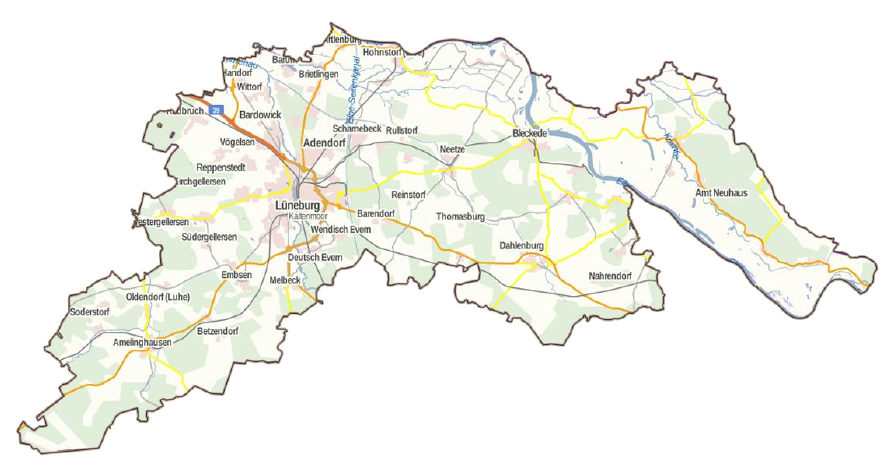 Daseinsgrundfunktionen
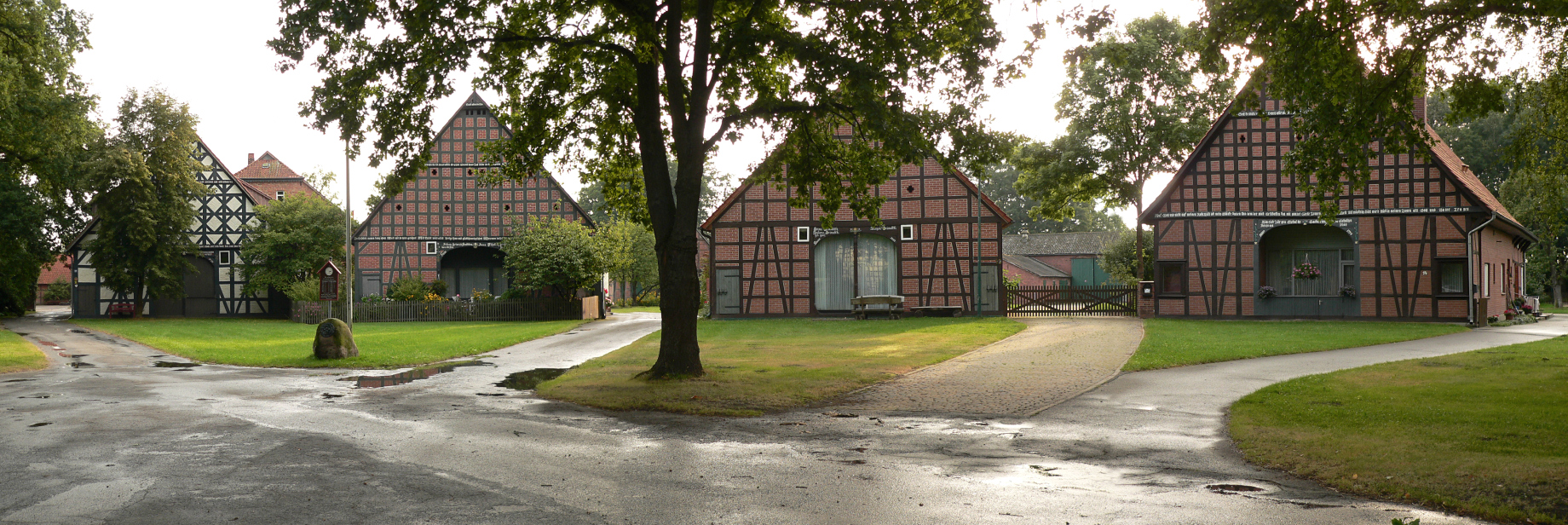 Wohnen
Arbeiten
Versorgen
Freizeit
Versorgen
Freizeit
Wohnen
Arbeiten
mediz. Versorgung
nicht alltägliche Besorgungen
Bildung
Gesellschafts- & Strukturwandel

 Industrie- & Dienstleistungsgesellschaft  

Arbeitsteilung & Funktionstrennung

 Reintegration d. Daseinsgrundfunktionen d. Mobilität

Verkehr
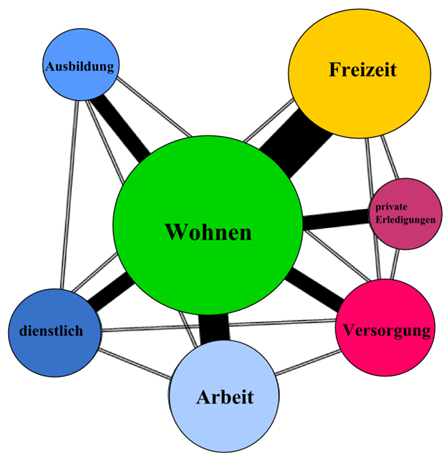 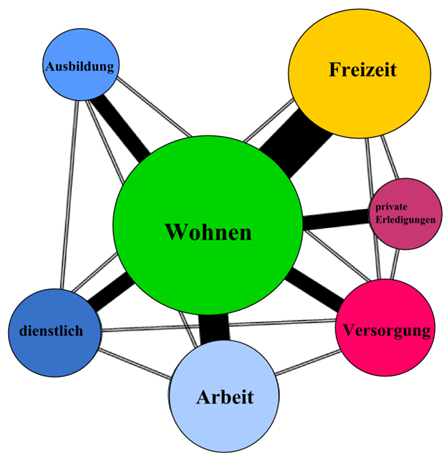 Wir sind gut zehnmal schneller geworden als noch vor 50 Jahren, jedoch beträgt die durchschnittliche Wegemobilität nach wie vor ca. 3 Wege pro Tag und nimmt 60 bis 90 Minuten in Anspruch.

 Zunahme der Wegelängen

 Ein und dasselbe Mobilitätsniveau kann mit viel oder wenig Verkehr erreicht werden

 Mobilität erzeugt Verkehr. Art und Auswirkung des Verkehrs wird durch die Verkehrsmittelwahl bestimmt.
Ländlicher Raum 
…geprägt durch:

demografischer Wandel

geringe Bevölkerungsdichte 

Rückgang & Konzentration v. Versorgungseinrichtungen

disperse meist flächig gestreute Wegebeziehungen

steigender Motorisierungsgrad

Nachfragerückgang & eingeschränktes ÖPNV-Angebot

Prägung des ÖPNV durch Schülerverkehre
Planungsraum Lüneburg
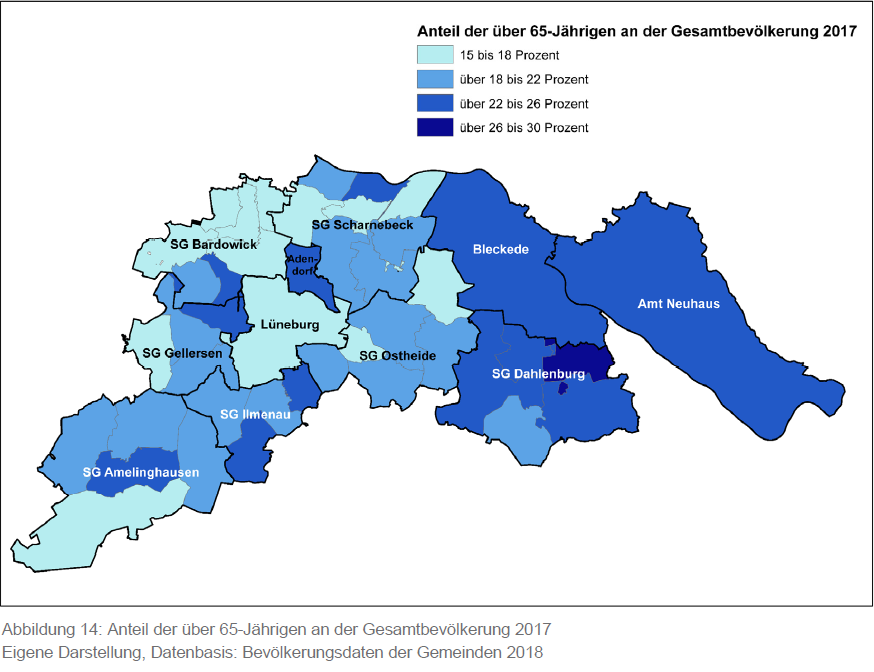 Planungsraum Lüneburg
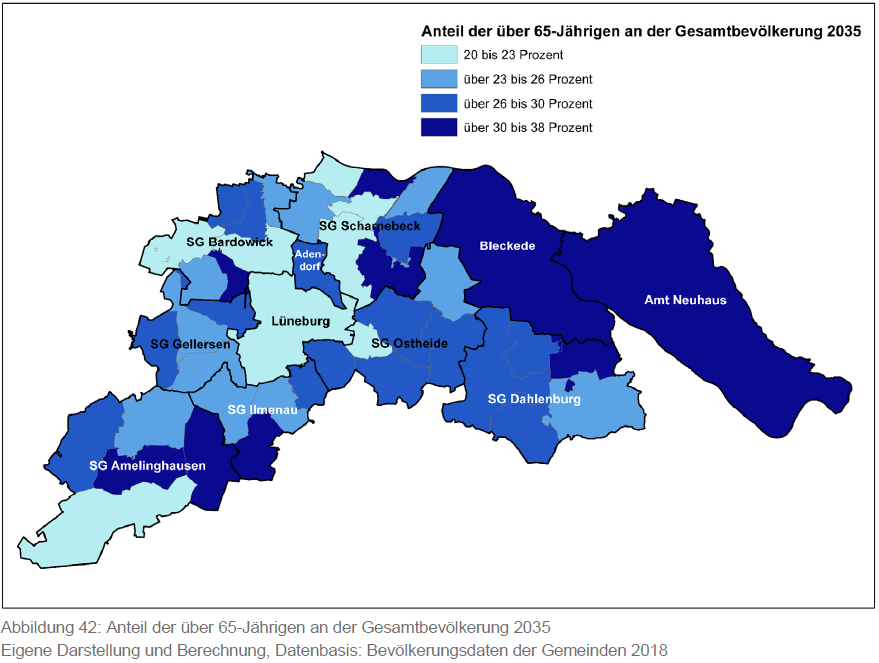 Planungsraum Lüneburg
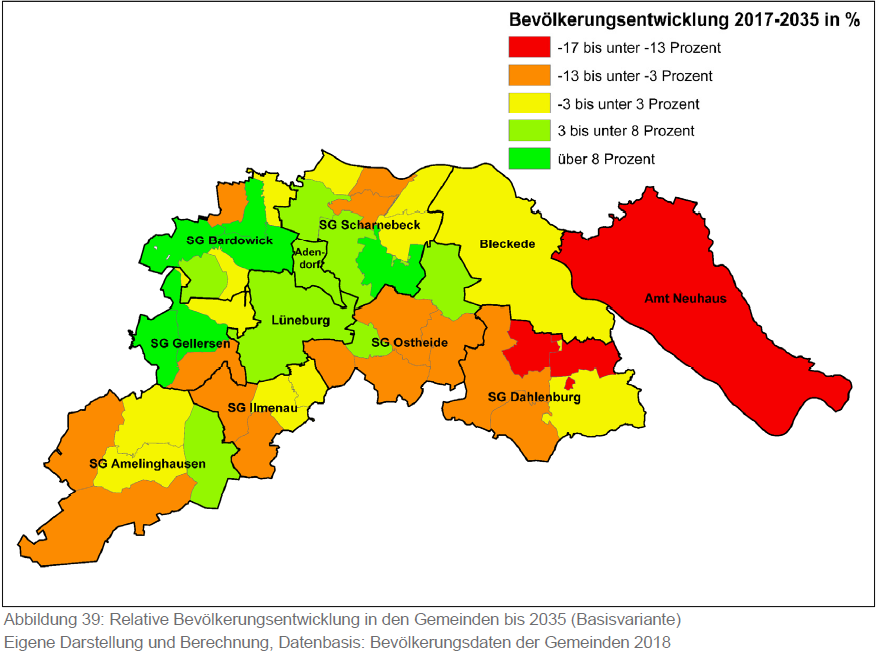 Mobilitätseinschränkungen nach Alter und Geschlecht
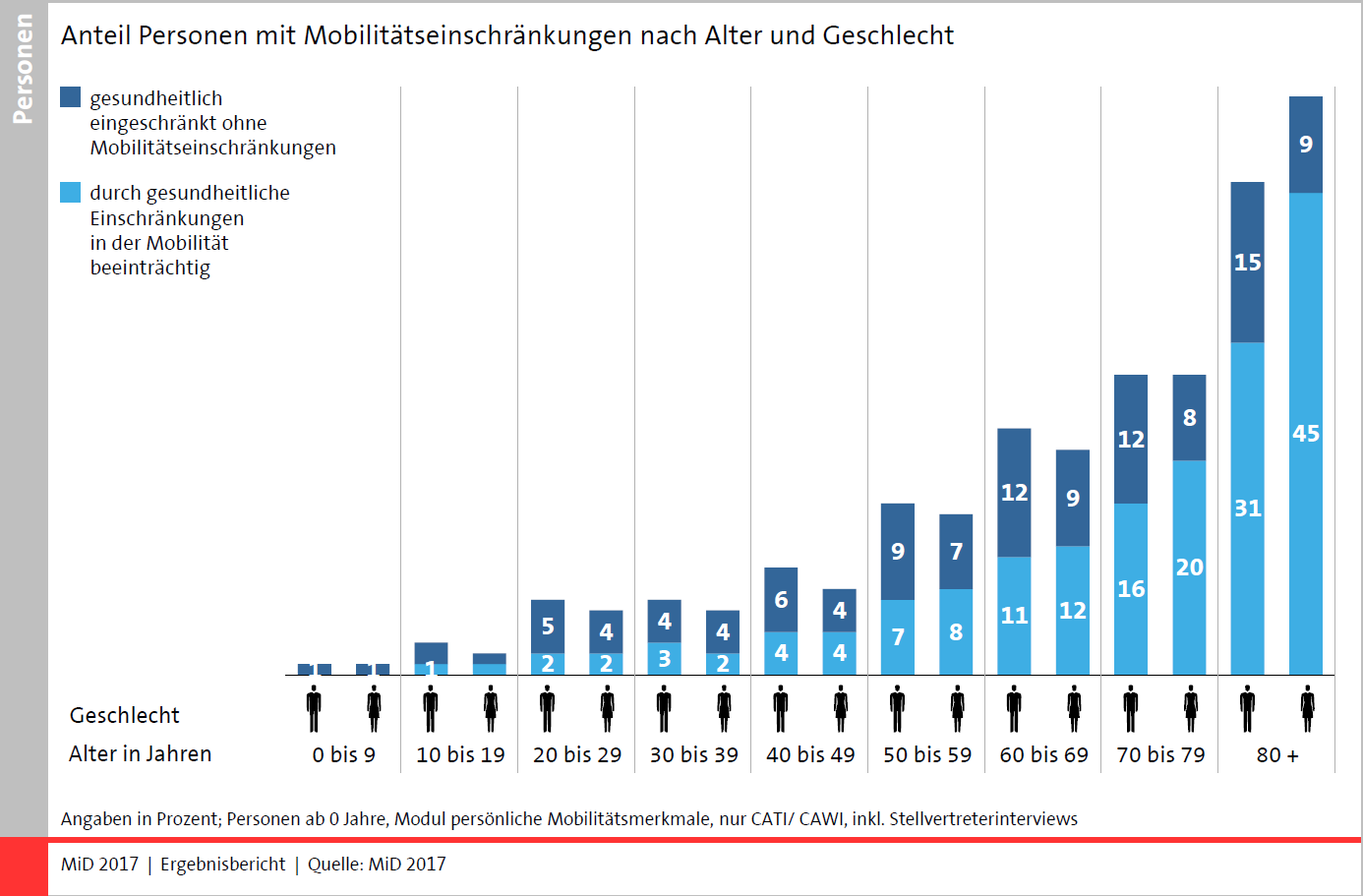 Tagesstrecke nach Verkehrsmittel, Pkw-Besitz und Raumtyp
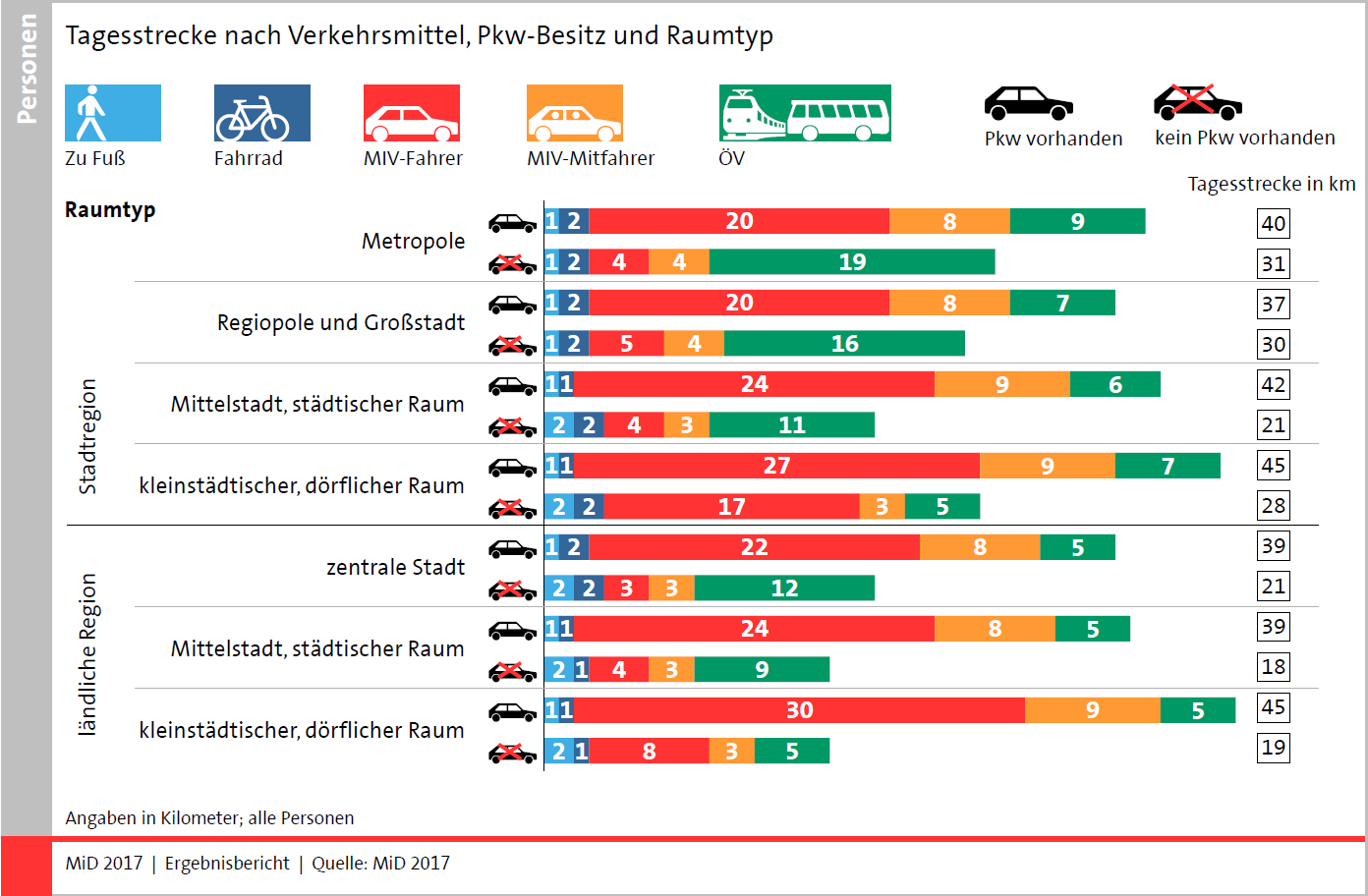 Tagesstrecke nach Verkehrsmittel, Pkw-Besitz und Raumtyp
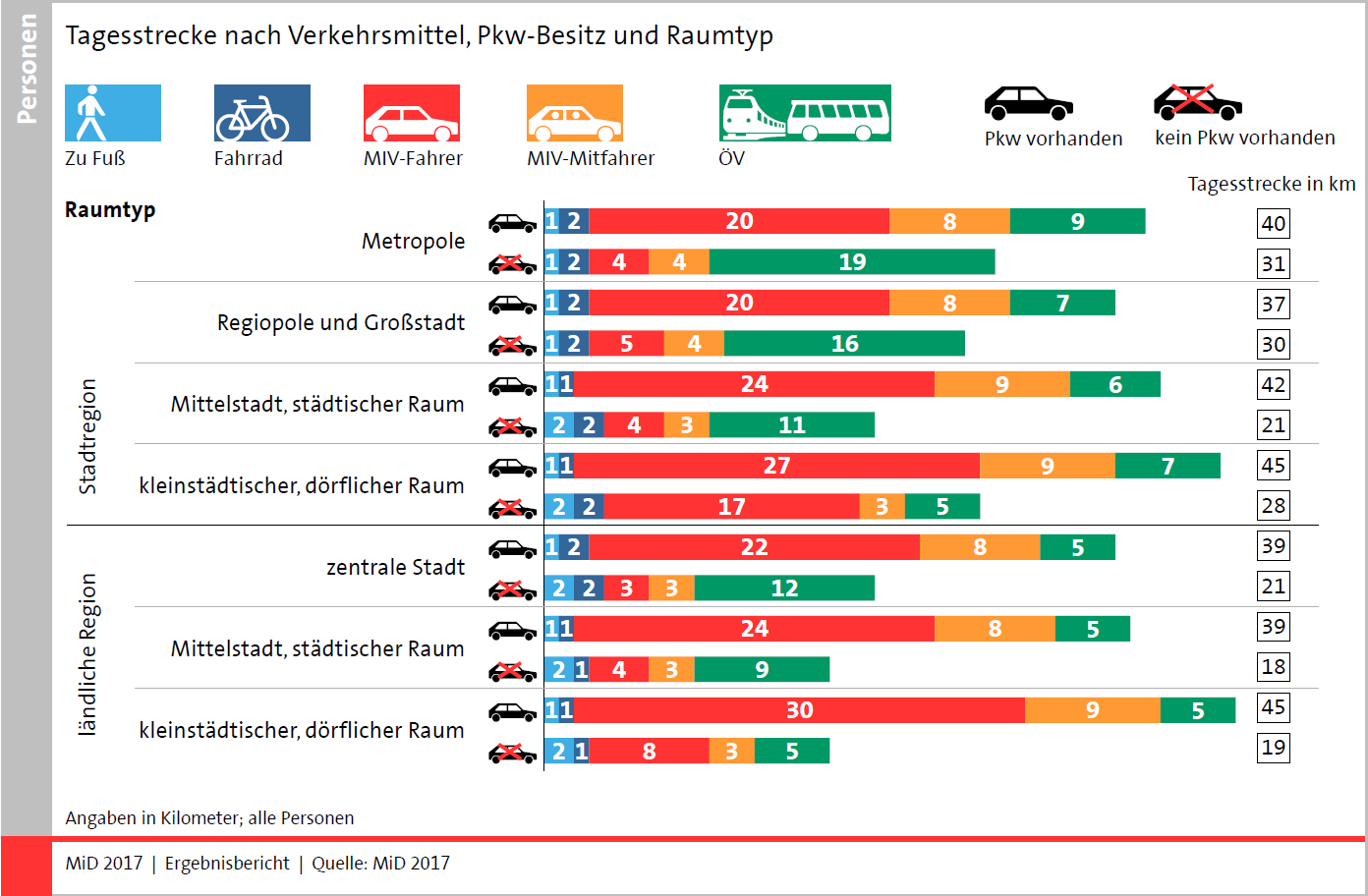 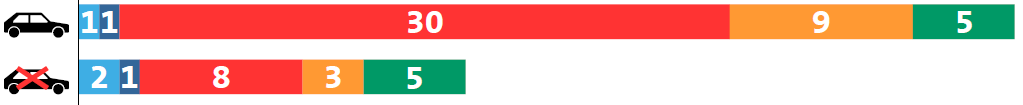 Mobilitätsherausforderungen des ländlichen Raums 

Schaffung von Mobilitätsangeboten die:

an eine geringe Nachfrage angepasst sind

disperse Wegebeziehungen abbilden

den Mobilitätsansprüchen älterer Menschen gerecht werden

zuverlässig und einfach in der Handhabung sind

kostengünstig für Nutzer und Kommunen sind

in der Region realisierbar sind

Daseinsvorsorge sichern
Gesellschaftl. Teilhabe ohne Pkw ermöglichen
Formen alternativer bedarfsorientierter und flexibler Verkehre
Rufbus
Anrufsammeltaxi (AST)
Bürgerbus
Bürgerauto - kommunaler Fahrdienst
Mitfahrerbank
organisierte Mitnahme in privaten PKW
Anrufsammeltaxi (AST)
Betriebszeiten z. B.: Mo-Sa 9-17 Uhr 2-Stunden Takt oder an Wochenenden 18-2 Uhr (Bf.  Wohnorte)
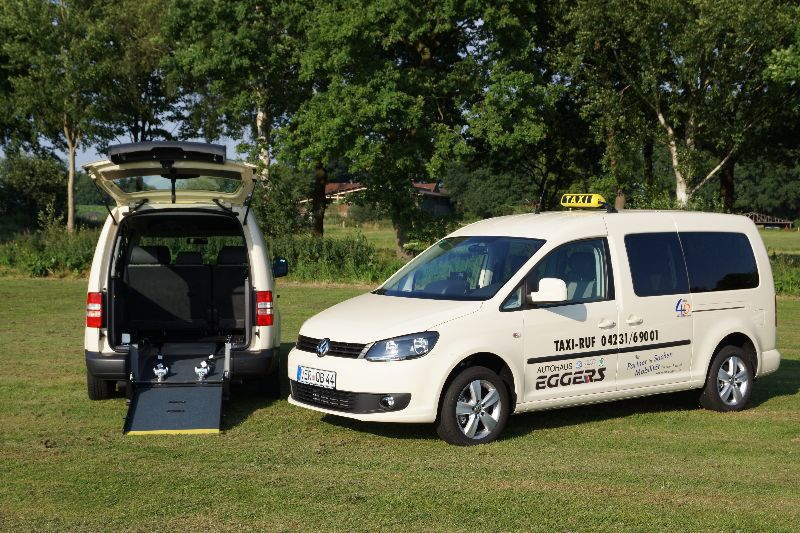 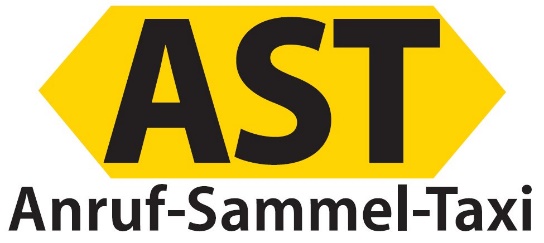 Voranmeldezeit (30-90 Minuten)
Haltestellen-Haustür-Bedienung
Rufbus
Ergänzung regulärer Linienangebote zu nachfrageschwachen Zeiten/Gebieten
(z. B. abends oder an Wochenenden)
Voranmeldzeit (30-90 Minuten)
Haltestellen-Haltestellen-Bedienung
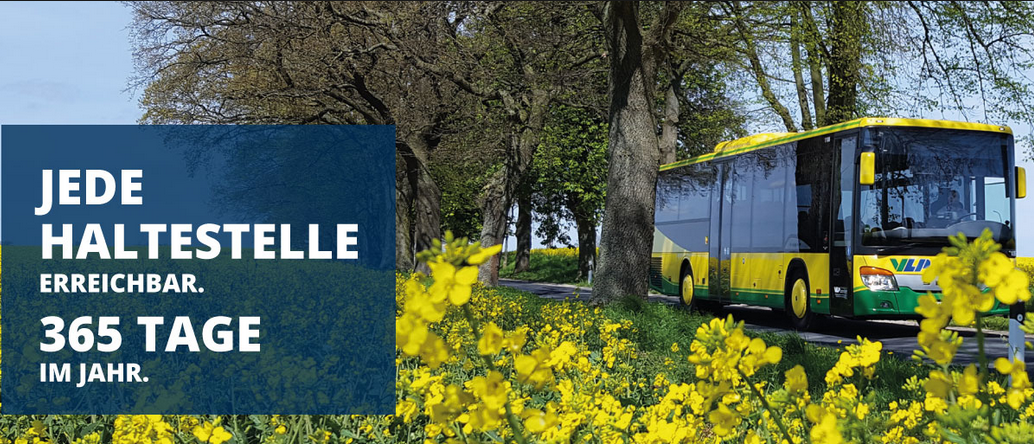 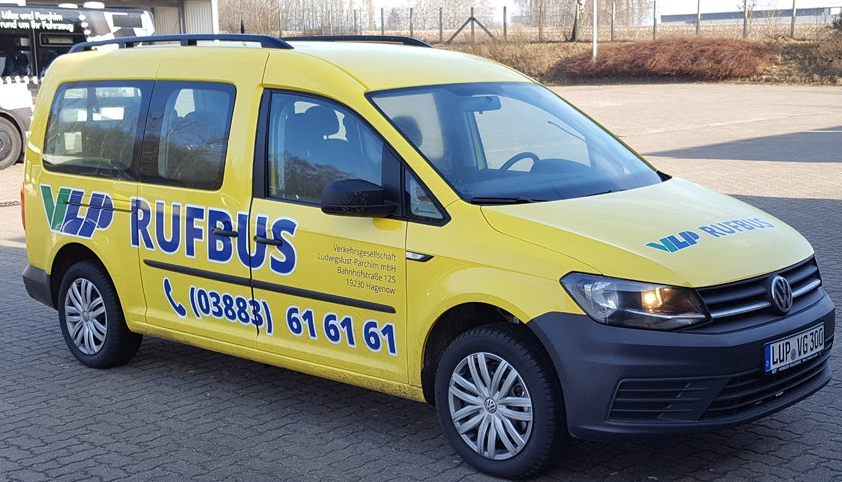 Bürgerauto Bleckede

Betriebszeiten: Mo-Fr 8-17 Uhr
Nutzung: Vereinsmitglieder mit Berechtigungsnachweis
Fahrtanmeldung: 1 Tag vor Fahrtantritt
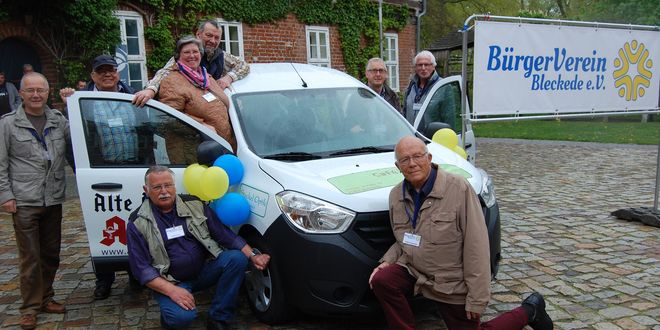 Haustür-Haustür-Bedienung
Kein „echter“ ÖPNV
Bürgerbus Harsefeld
Ehrenamtlicher Linienbetrieb auf 3 Linien
Betriebszeiten: Mo-Fr 8-17 Uhr
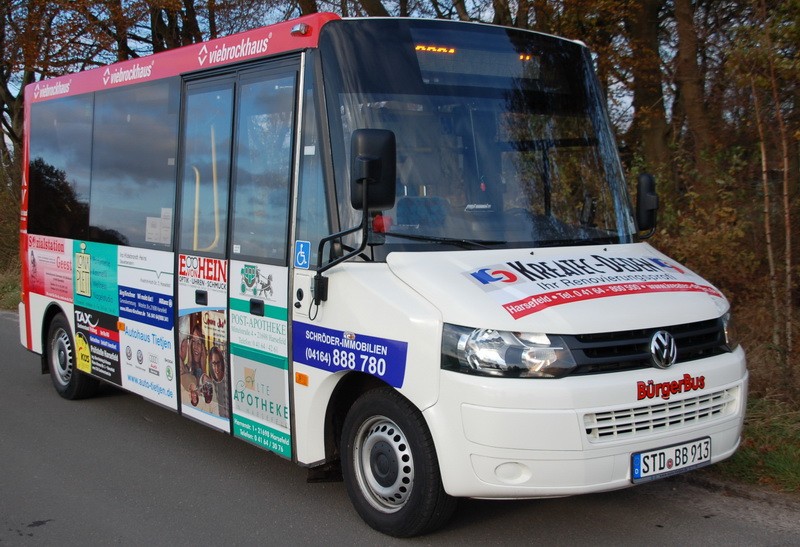 Beförderungspflicht („echter“ ÖPNV)
Haltestellen-Haltestellen-Bedienung
Finanzierung

Änderung des NNVG in 2016 

Ab 2017 (zusätzliche) §7b-Mittel des Landes Niedersachsen zur:
Verbesserung des StrPNV
Schaffung neuer Angebote

Lüneburg: 337 Tsd. €/Jahr
Pedelecbesitz in Dtld. / 1000 Einwohner
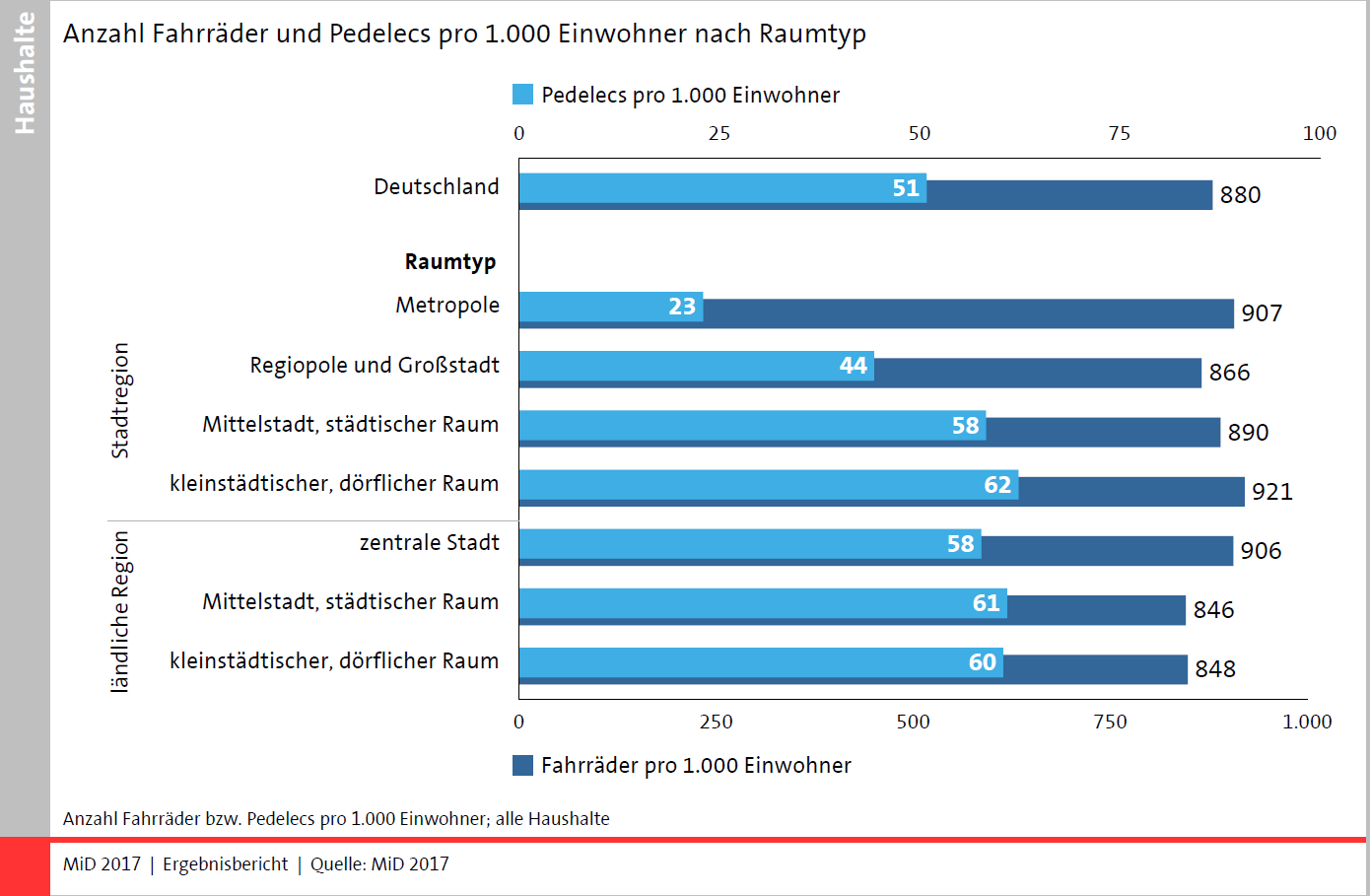 Verkaufszahlen Pedelecs in Deutschland
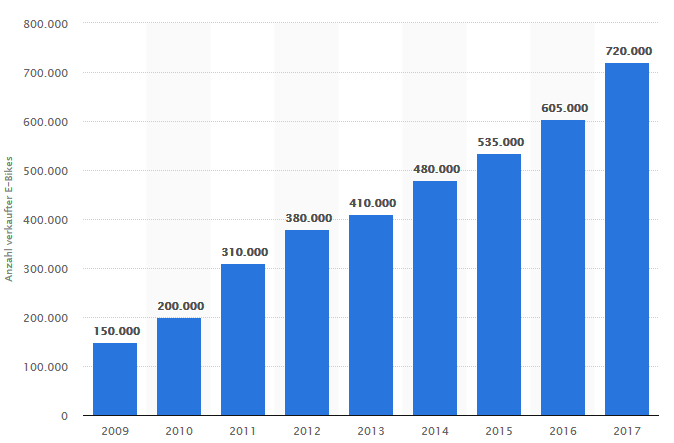 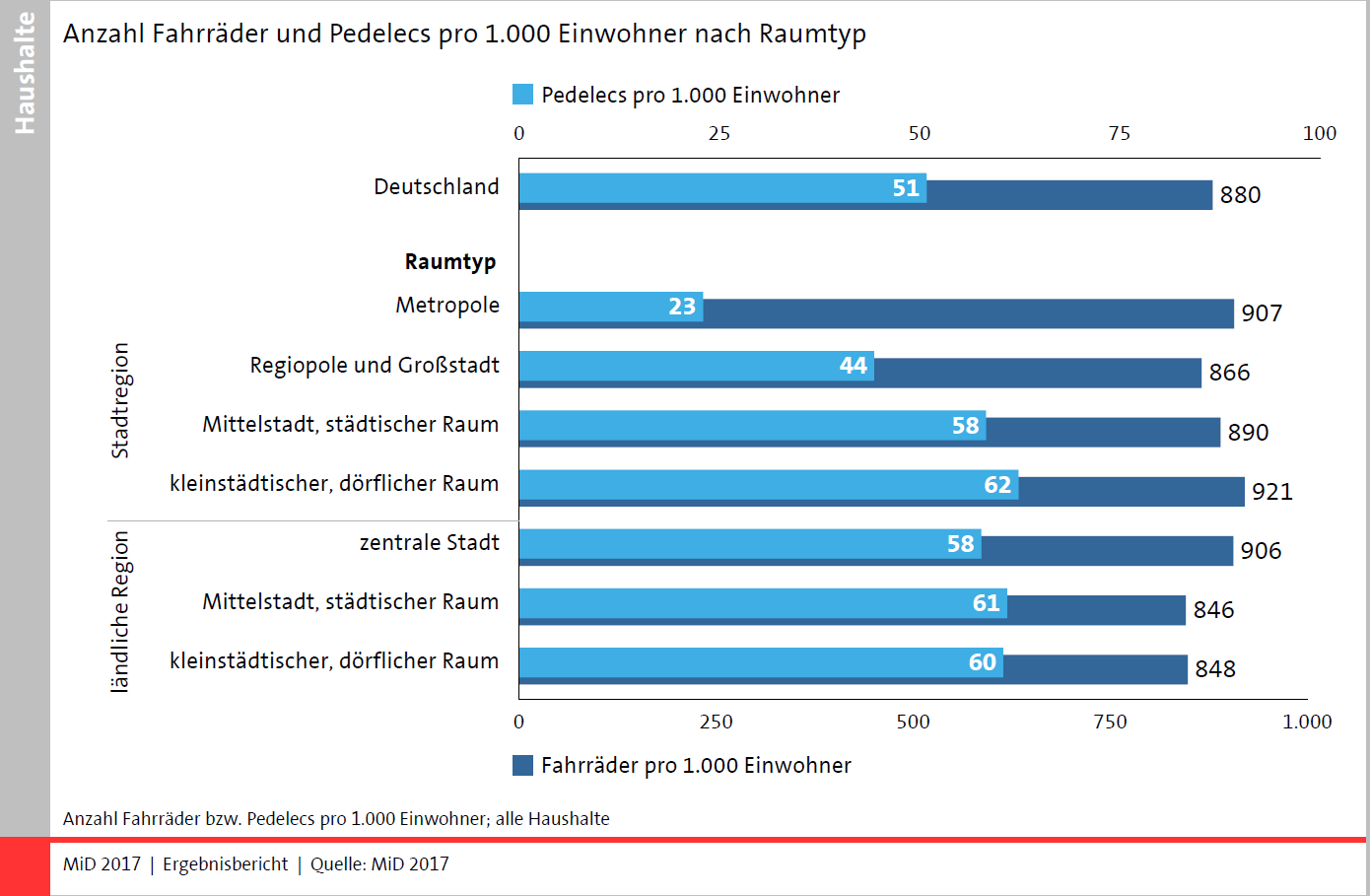 2016
Pedelecbesitz in Dtld. / 1000 Einwohner
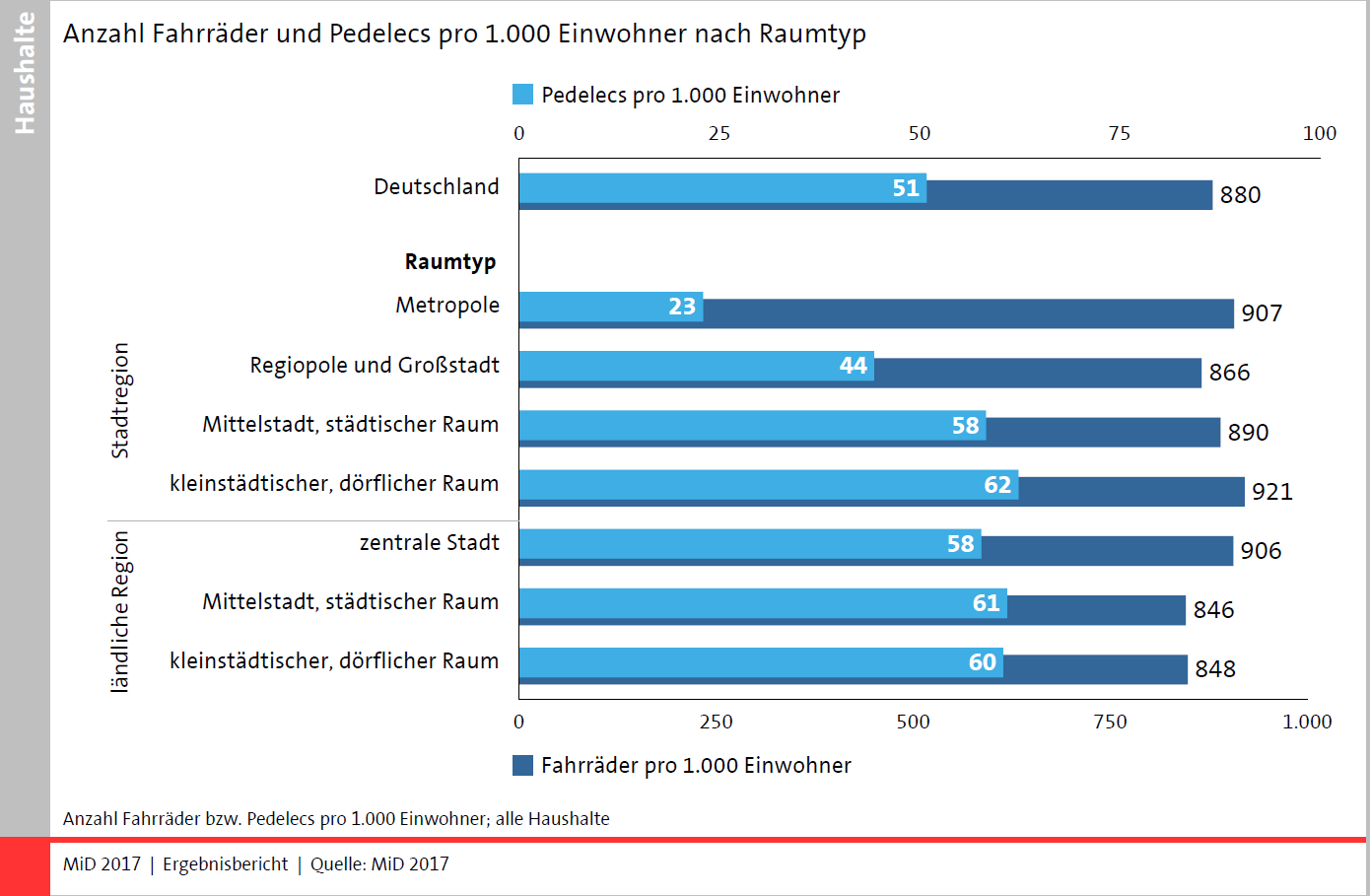 Haltestelleneinzugsbereich Fahrrad vs. Pedelec
Fahrtzeit: 5 Minuten
Fahrrad: Ø 15 km/h
Pedelec: Ø 20 km/h
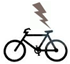 1,25 km
H
1,67 km
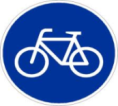 Flächenerschließung 
Fahrrad: 4,9 km²  8,73 km² :Pedelec (78 %)
Rad-Bus/Bahn-Stationen
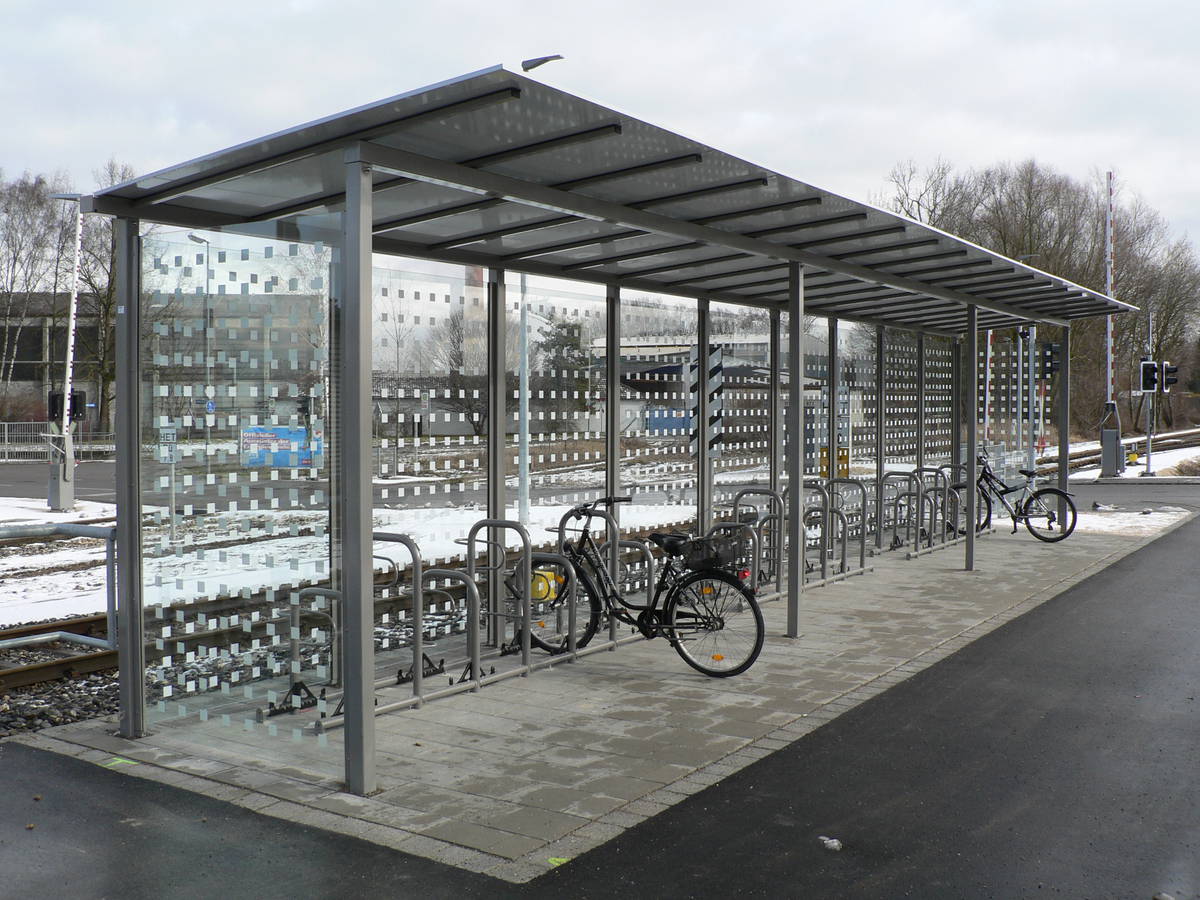 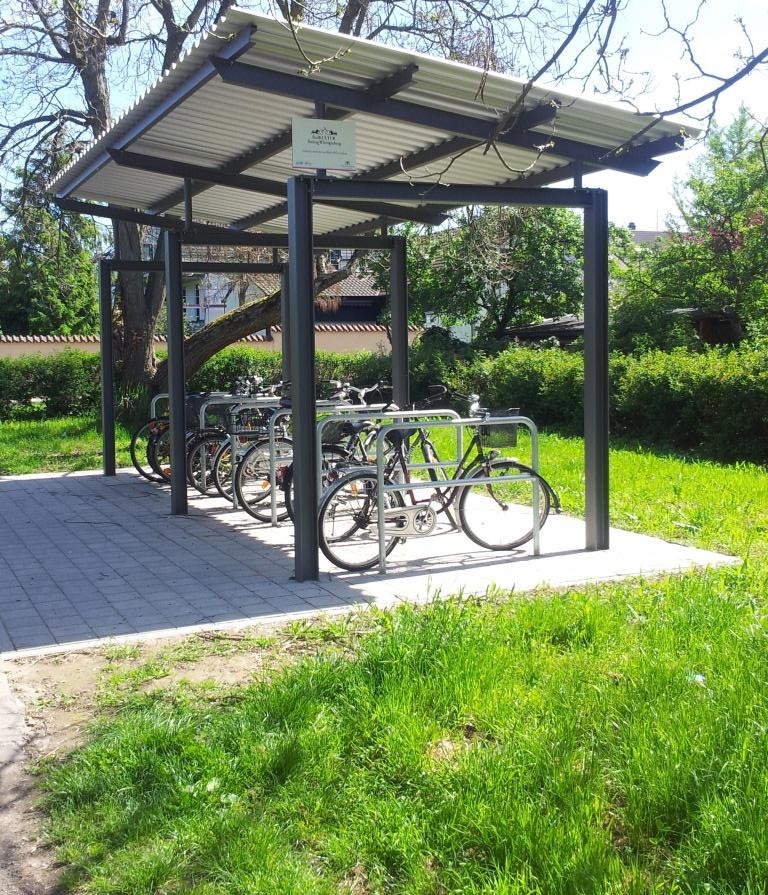 Haltestelleneinzugsbereiche Fahrrad vs. Pedelec
Fahrrad: Ø 16 km/h
Pedelec: Ø 20 km/h
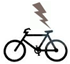 Vielen Dank für Ihre Aufmerksamkeit!
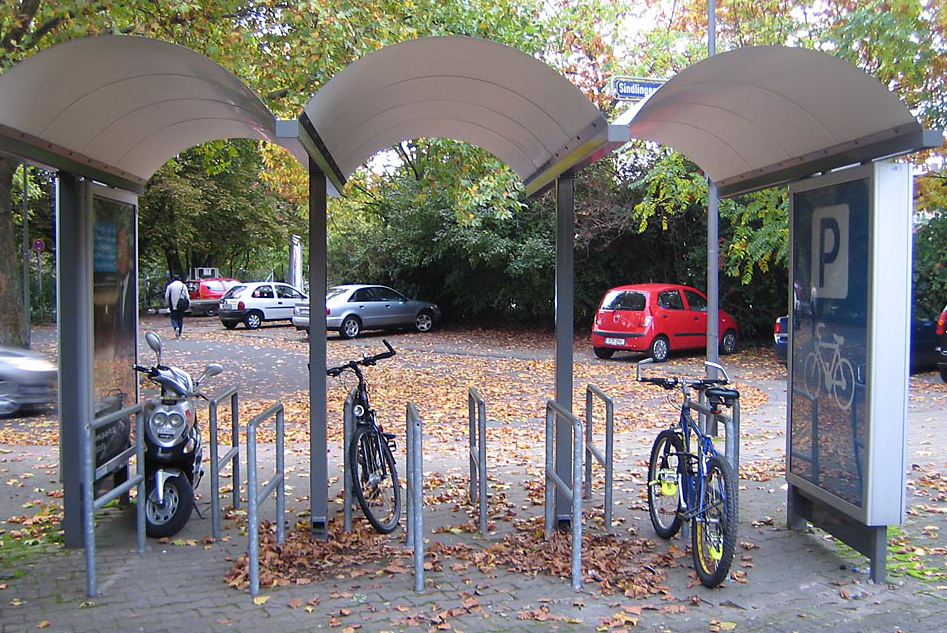 1,25 km
H
1,67 km
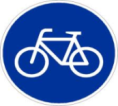 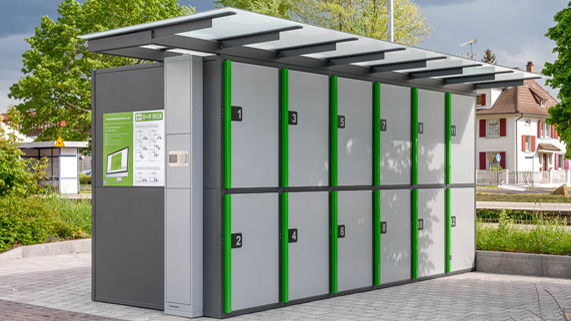